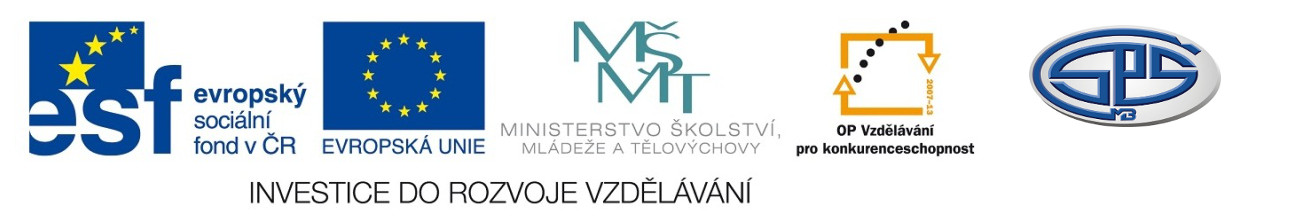 Přechodné prvky, d prvky II.

PaedDr. Ivana Töpferová 


Střední průmyslová škola, Mladá Boleslav, Havlíčkova 456
CZ.1.07/1.5.00/34.0861
MODERNIZACE VÝUKY
Anotace:   výuková prezentace v prvním ročníku studia 
Předmět: chemie
Ročník: I. ročník SŠ
Tematický celek: anorganická chemie 
Klíčová slova:  kovy, přechodné prvky, vlastnosti, použití, sloučeniny
Forma: vysvětlování, demonstrace 
Datum vytvoření:  26. 5. 2013
Přechodné prvky d prvky
kovy podskupin I.B až VIII.B
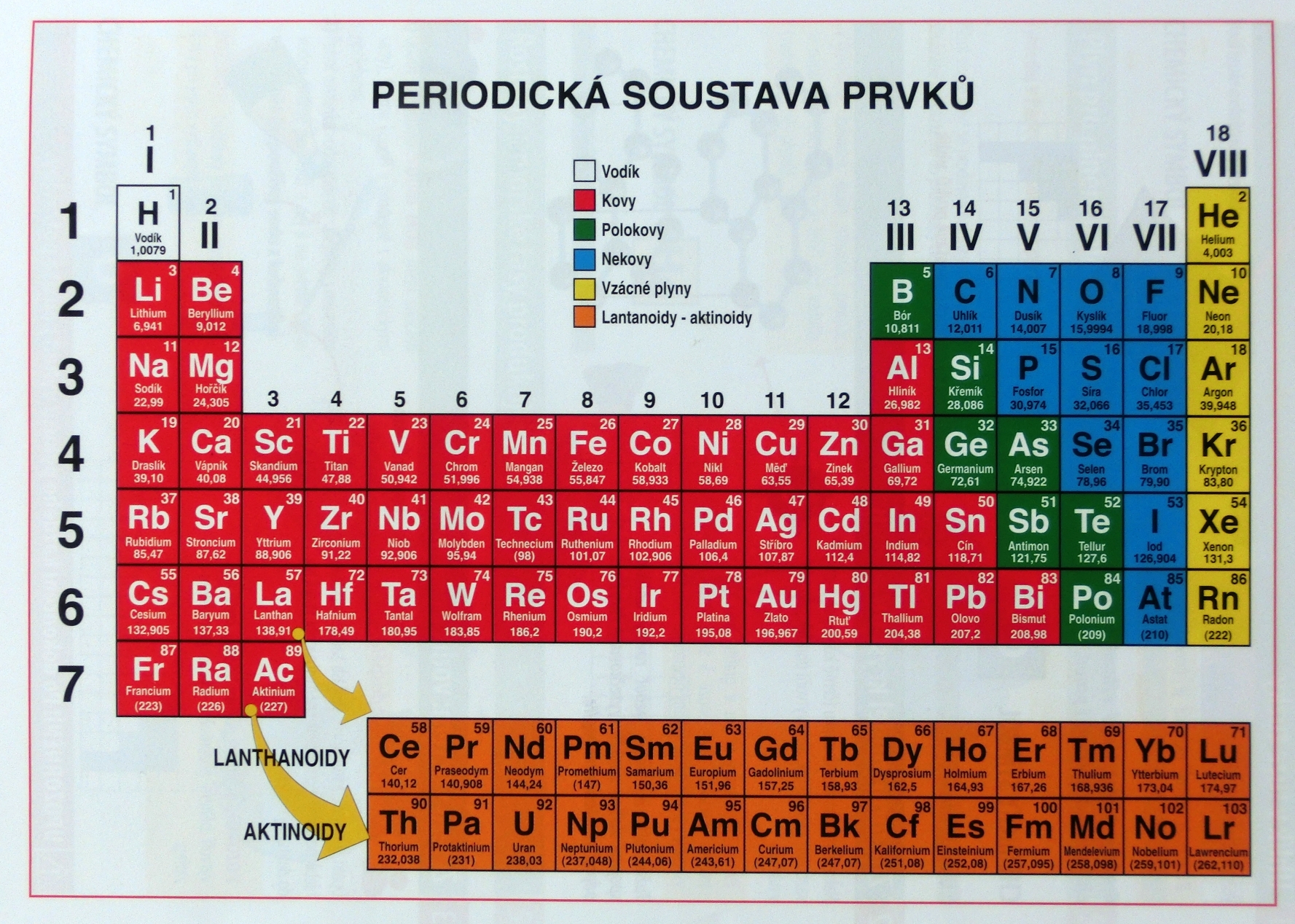 Obr. 1 Periodická soustava prvků
Vybrané kovy
Titan Ti
= velmi lehký, tvrdý kov, šedý až stříbřitě lesklý
= odolný proti vysokým teplotám, vnějším vlivům
= je součástí slitin, které se používají na výrobu 	hodinek, golfových holí, brýlí, jízdních kol, 	okapů
= používá se k výrobě umělých kloubních 	implantátů, namáhaných částí letadel, lodních 	šroubů, v kosmických technologiích
TiO2 (oxid titaničitý, titanová běloba) = bílý pigment do nátěrových barev s velkou krycí schopností
Vybrané kovy
Vanad V
= tvrdý, ocelově šedý, kujný kov s vysokými 	teplotami tání a varu
= je používán pro výrobu speciálních slitin, jako 	přísada do ocelí a průmyslových katalyzátorů
V2O5 (oxid vanadičný) = používá se jako katalyzátor při průmyslové výrobě H2SO4
Vybrané kovy
Chrom Cr
= lesklý, velmi tvrdý a zároveň křehký kov
= na vzduchu stálý
= používá se k ochraně povrchů kovů proti 	korozi, přidává se do ocelových slitin
= sloučeniny chromu 
	existují v různých 	
	oxidačních číslech 
	a jsou barevné
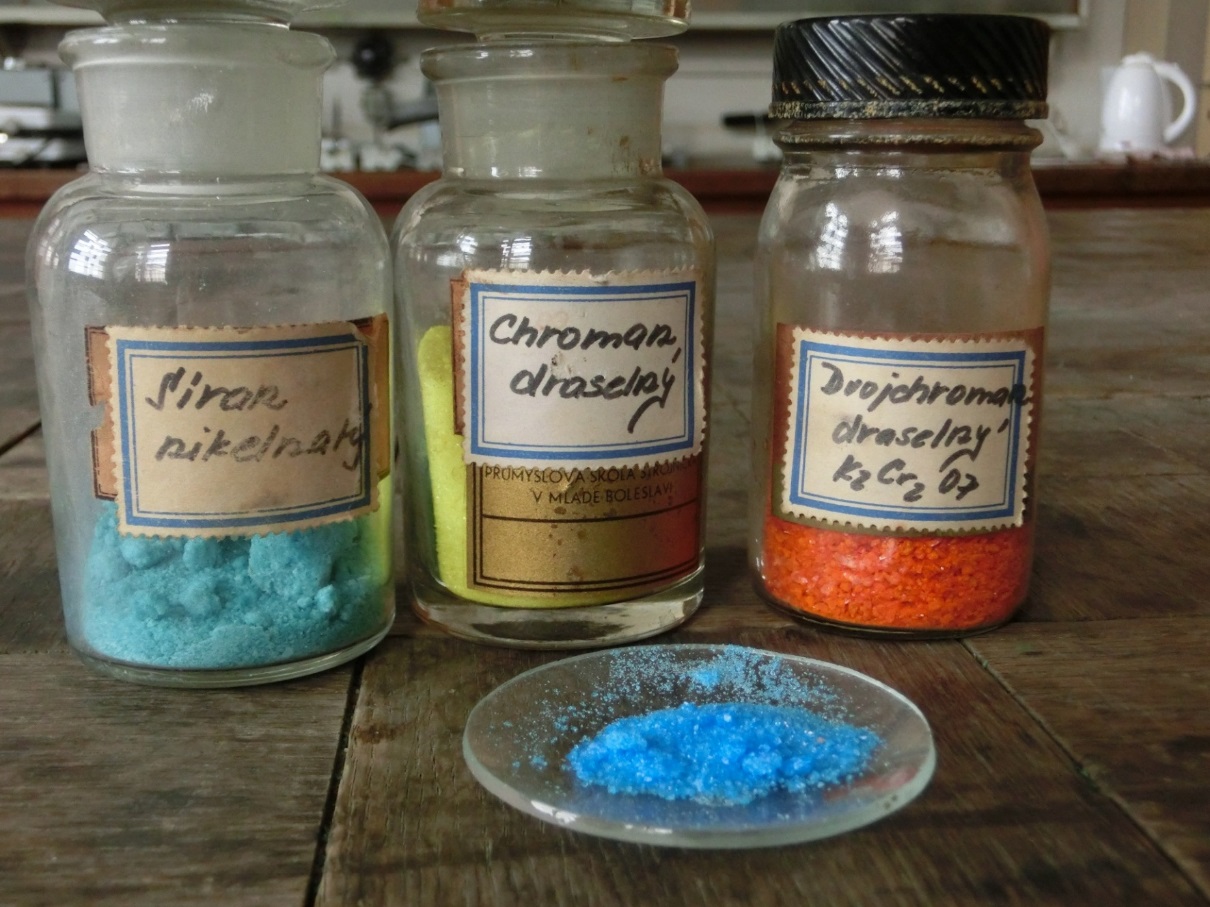 Obr. 2 Sloučeniny chromu
Pokus: tepelný rozklad dichromanu amonného
(NH4)2Cr2O7 → N2+Cr2O3+ 4 H2O
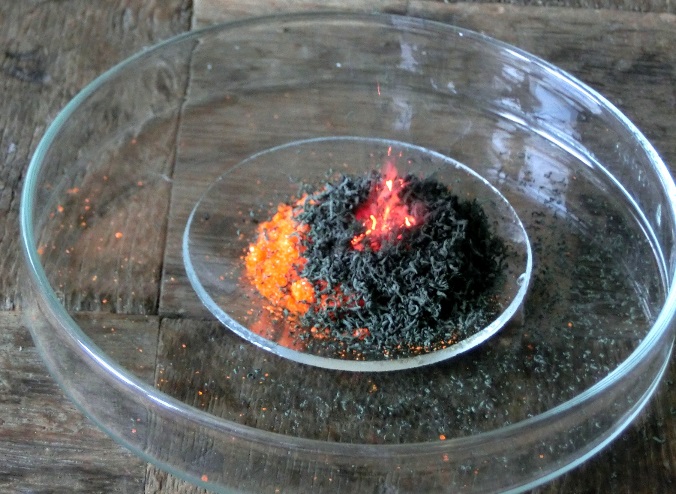 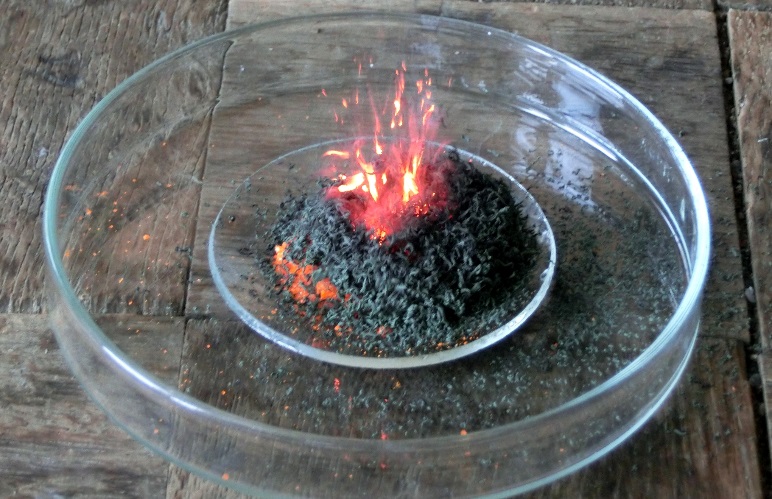 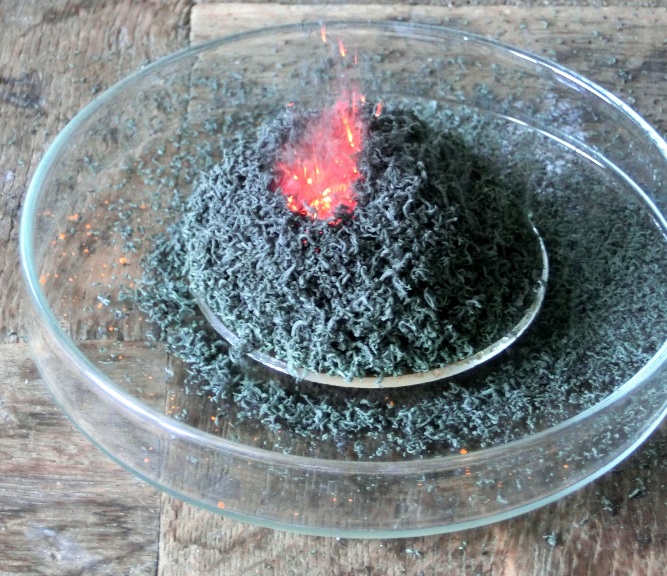 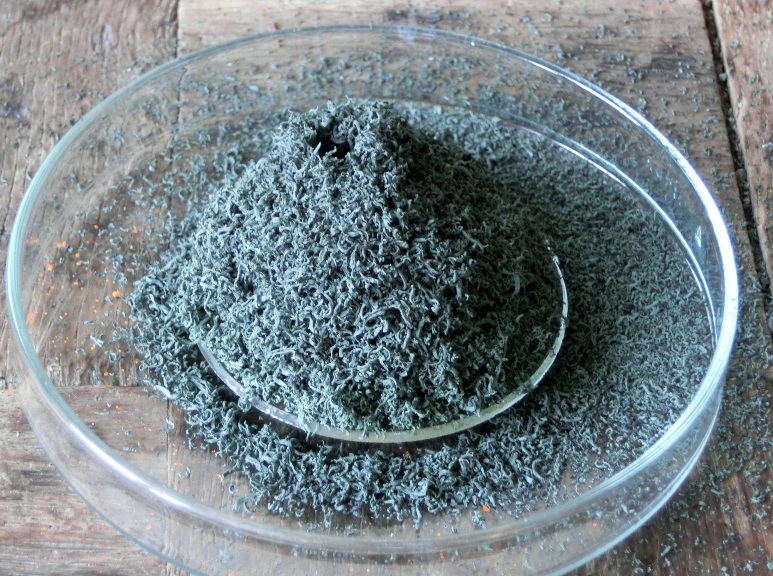 Obr. 3, 4, 5, 6 Pokus
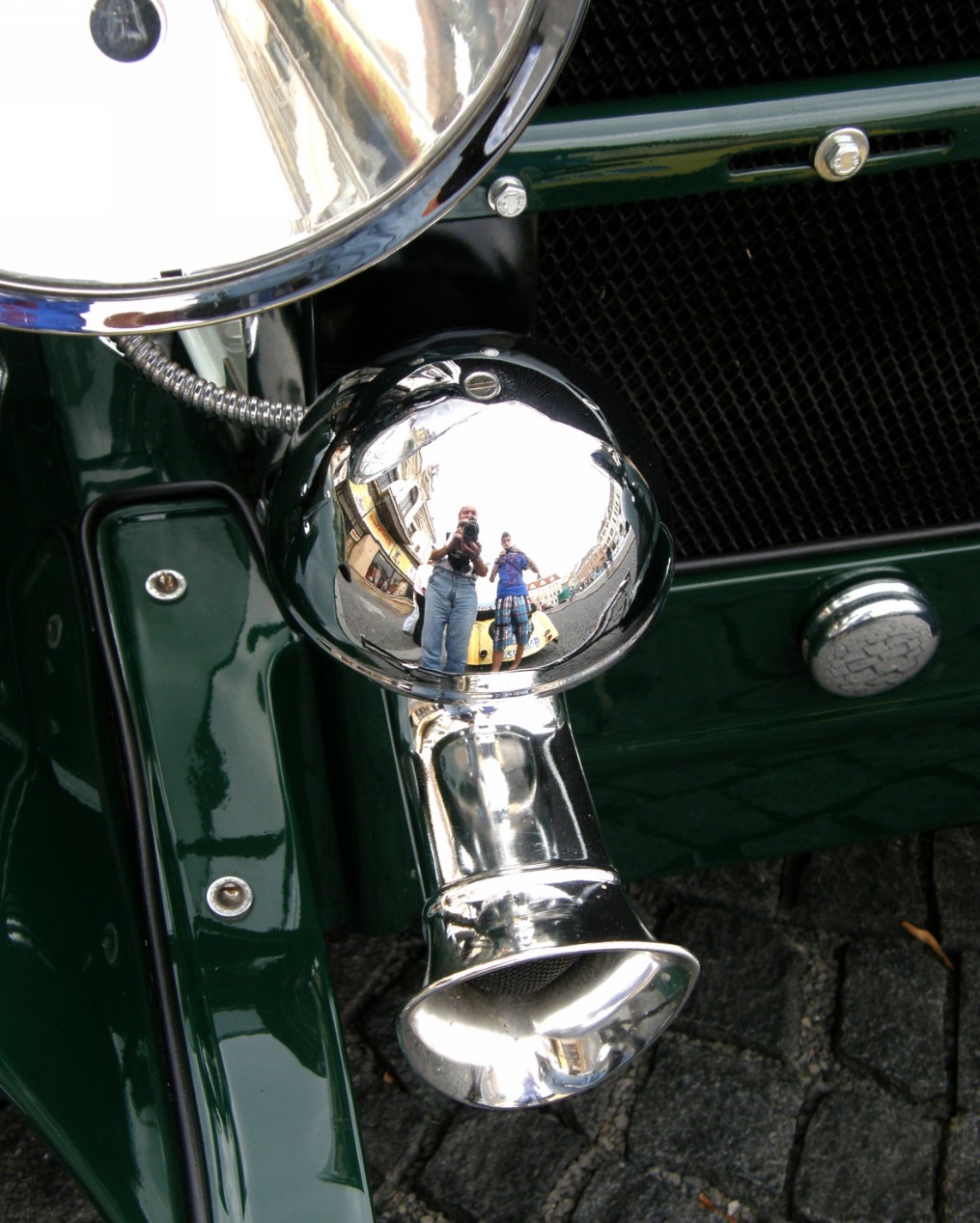 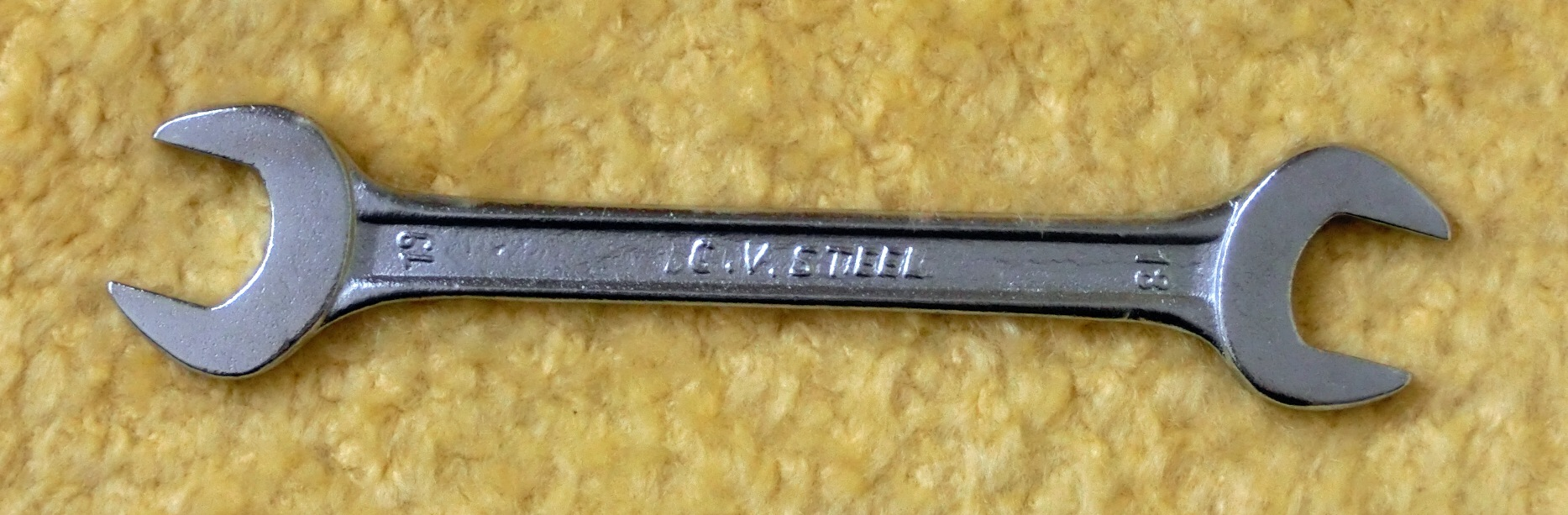 Obr. 7 Pochromovaná houkačka auta
Obr. 8 Chrom-vanadová ocel
Vybrané kovy
Wolfram W
= šedý až stříbřitě bílý kov
= těžký, obtížně tavitelný kov
= součást slitin, materiál pro výrobu žárovkových 	vláken, k výrobě elektrod
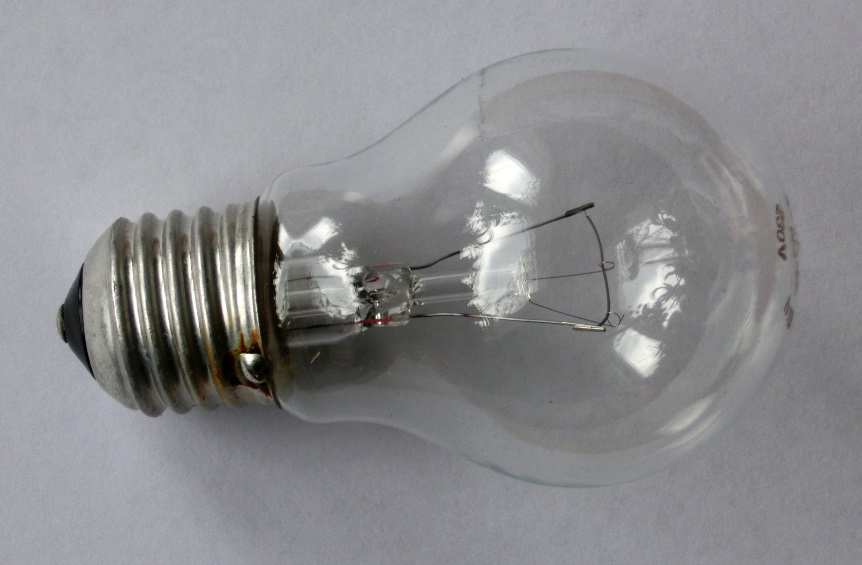 Obr. 9 Žárovka s wolframovým vláknem
Vybrané kovy
Mangan Mn
= stříbrolesklý, paramagnetický, tvrdý a křehký 	kov
= používá se k legování ocelí, do různých slitin, 	na výrobu katalyzátorů a barevných pigmentů
MnO2 (oxid manganičitý, burel) = používá se
v suchých článcích (bateriích), ve sklářství
k odbarvování skla, jako katalyzátor
KMnO4 (manganistan draselný) = fialová, krystalická látka, má oxidační účinky, používá se k dezinfekci, k odbarvování kůží a v chemické odměrné analýze
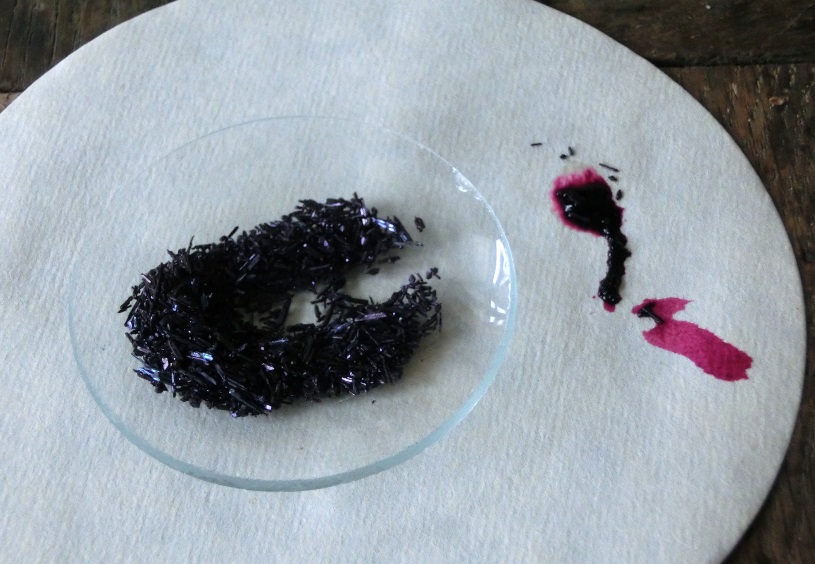 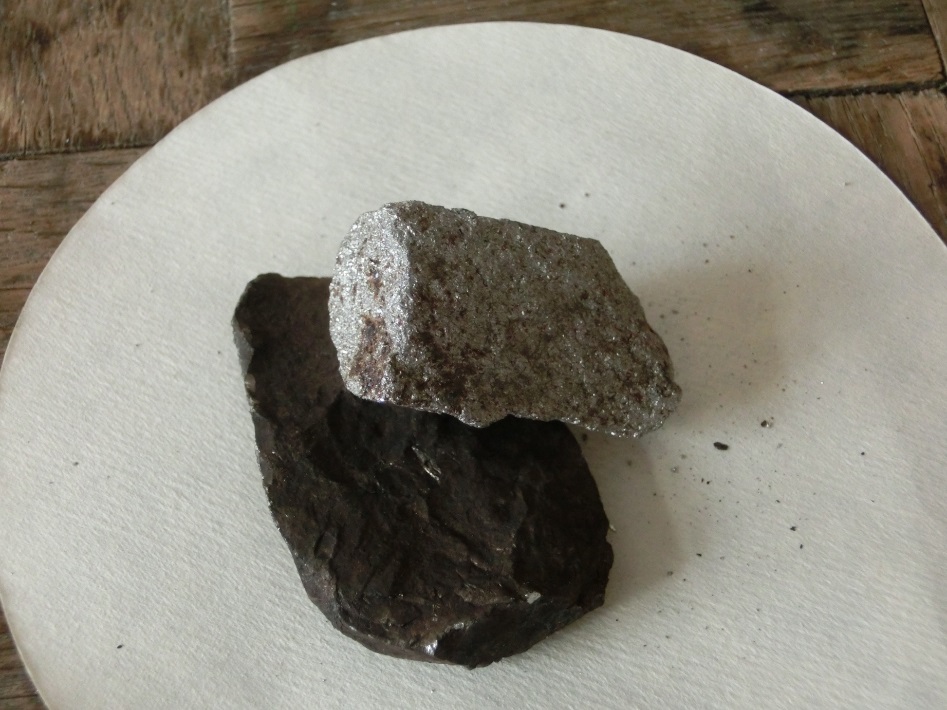 Obr. 10 Manganistan draselný
Obr. 11 Mangan
Pokus: Různé barvy manganu
Vybrané kovy
Kobalt Co
= namodralý až šedý feromagnetický, tvrdý kov
= tvrdší než ocel
= používá se v metalurgii pro zlepšování 	vlastností slitin, k legování oceli,  při barvení 	skla a keramiky
= součást vitaminu B12
= radionuklid kobaltu 60Co je  zdrojem γ-záření 	pro ozařování rakovinných nádorů  
= sloučeniny kobaltu se používají při výrobě 	smaltů, barviv
Vybrané kovy
Nikl Ni
= bílý, feromagnetický, kujný a tažný kov
= velmi dobře odolný vůči působení roztoků i 	tavenin hydroxidů alkalických kovů
= používá se v mincích, jako součást slitin, 
	v potravinářském průmyslu jako katalyzátor při 	ztužování tuků,  k povrchové úpravě kovů před 	korozí
= Nikl-metalhydridové baterie slouží jako zdroj 	elektrické energie
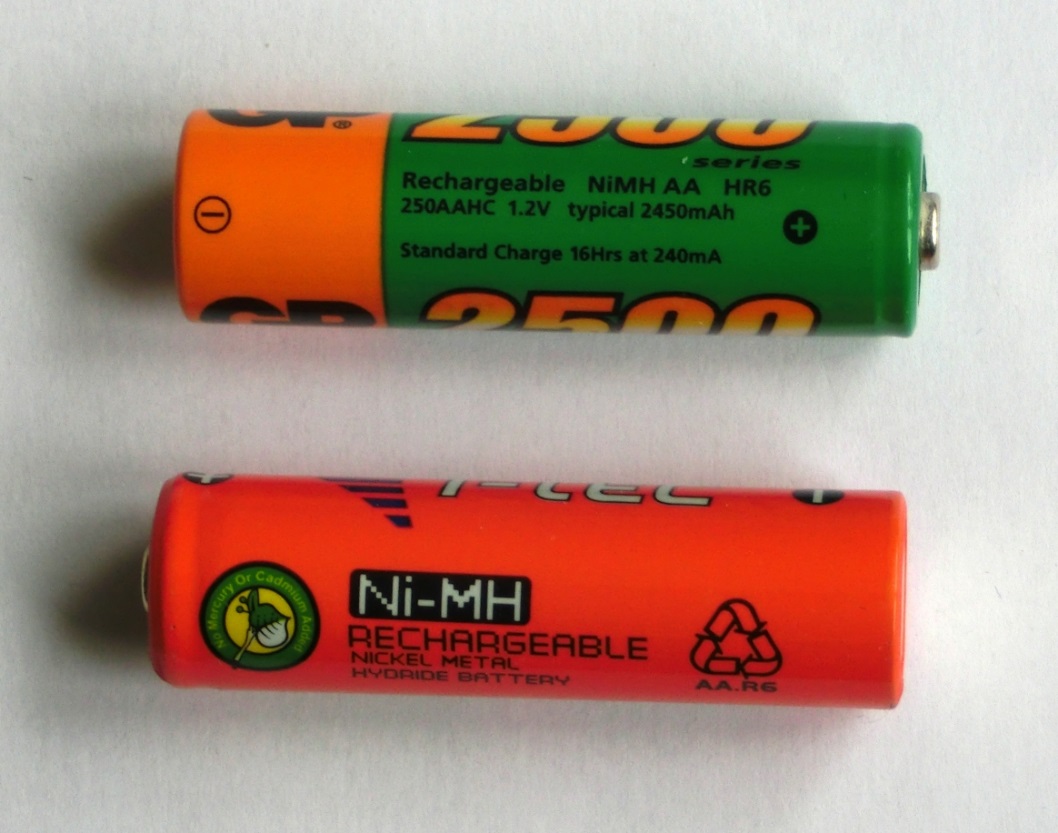 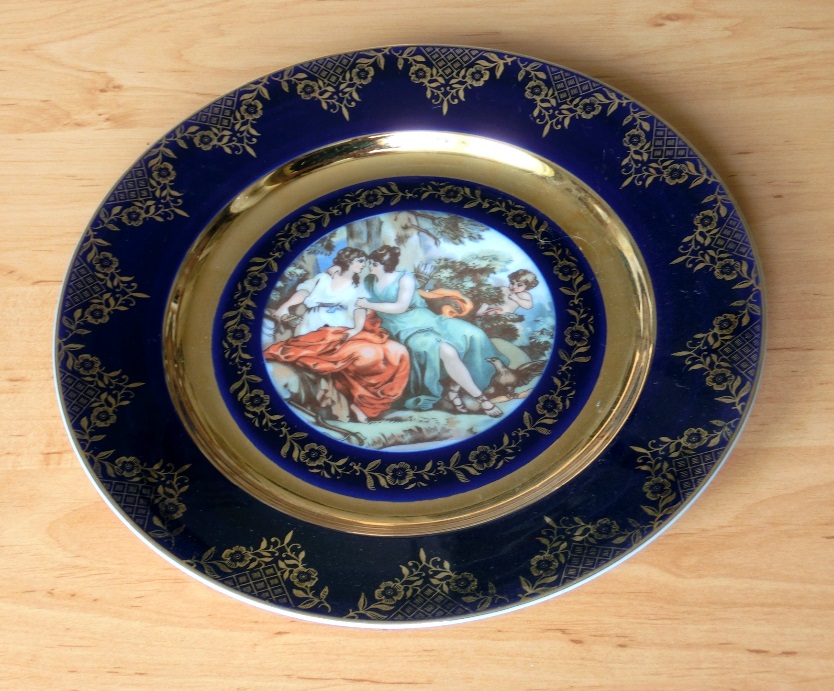 Obr. 13 Talíř obarvený kobaltem
Obr. 12 Baterie obsahující Ni
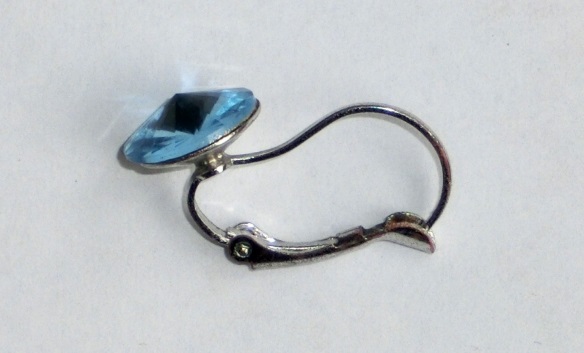 Obr. 14 Šperk z iridia
Vybrané kovy
Platina Pt
= velmi těžký, stříbřitě bílý kov
= odolný, nereaguje s kyselinami ani hydroxidy
= používá se jako katalyzátor v chemickém 	průmyslu, k výrobě automobilových 	katalyzátorů, technicky odolného nádobí, při 	výrobě šperků, léků proti rakovině, do slitin, 	termočlánků
Seznam obrázků:
Obr. 1 – 14  foto Ivana Töpferová
Použité zdroje:
ŠIBOR, J., PLUCKOVÁ, I., MACH, J. Chemie pro 8. ročník. Úvod do obecné a anorganické chemie. Brno: NOVÁ ŠKOLA, s.r.o., 2010. ISBN 978-80-7289-133-7.
BANÝR, J., BENEŠ, P. A KOLEKTIV. Chemie pro střední školy. Praha: SPN, a.s., 1995. ISBN 80-85937-11-5.
Čtrnáctová, H., KOLÁŘ, K., SVOBODOVÁ, M., ZEMÁNEK, F. Přehled chemie pro základní školy. Praha: SPN a.s. , 2006. ISBN 80-7235-260-1.
VLČEK J., Základy středoškolské chemie. Praha: Ing. Jiří Vlček vlastním nákladem s využitím distribuční sítě nakladatelství BEN-technická literatura, 2007.